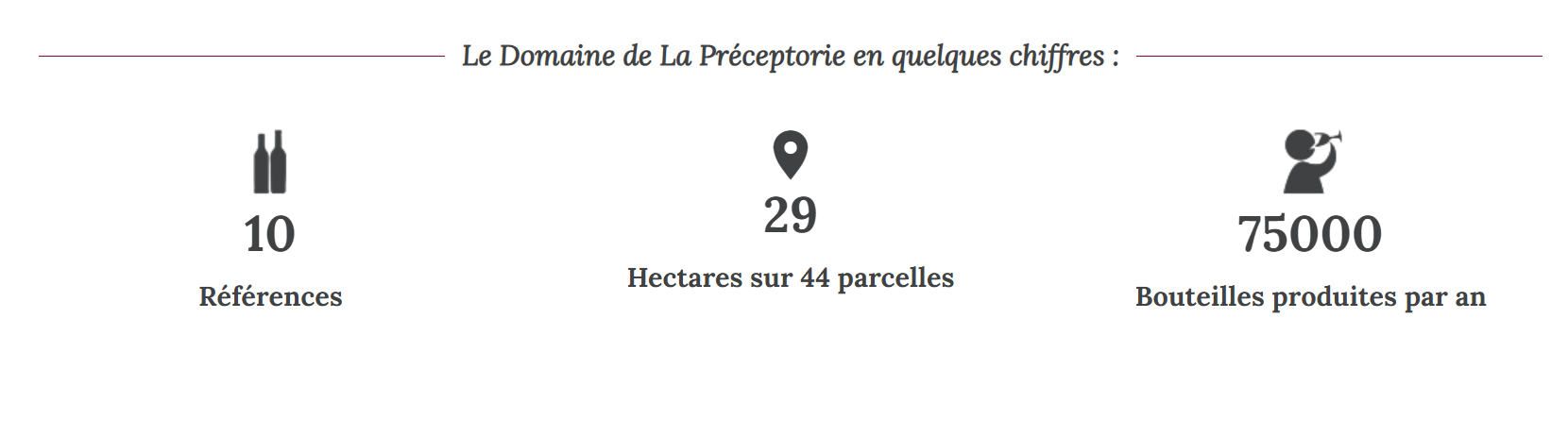 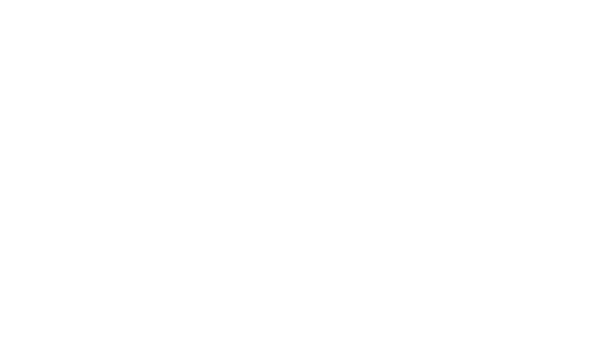 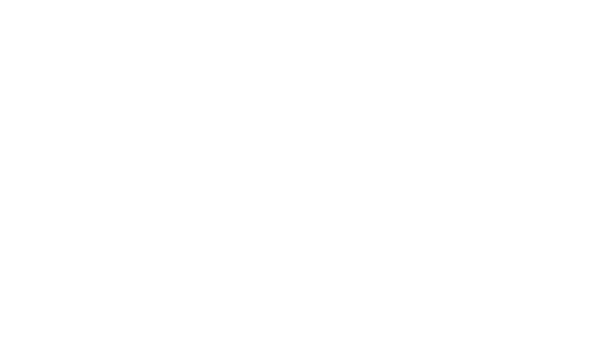 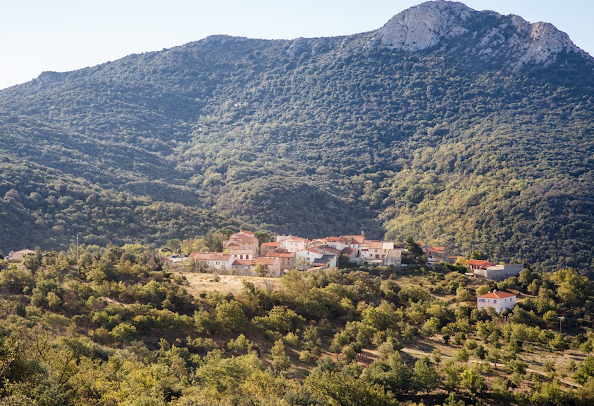 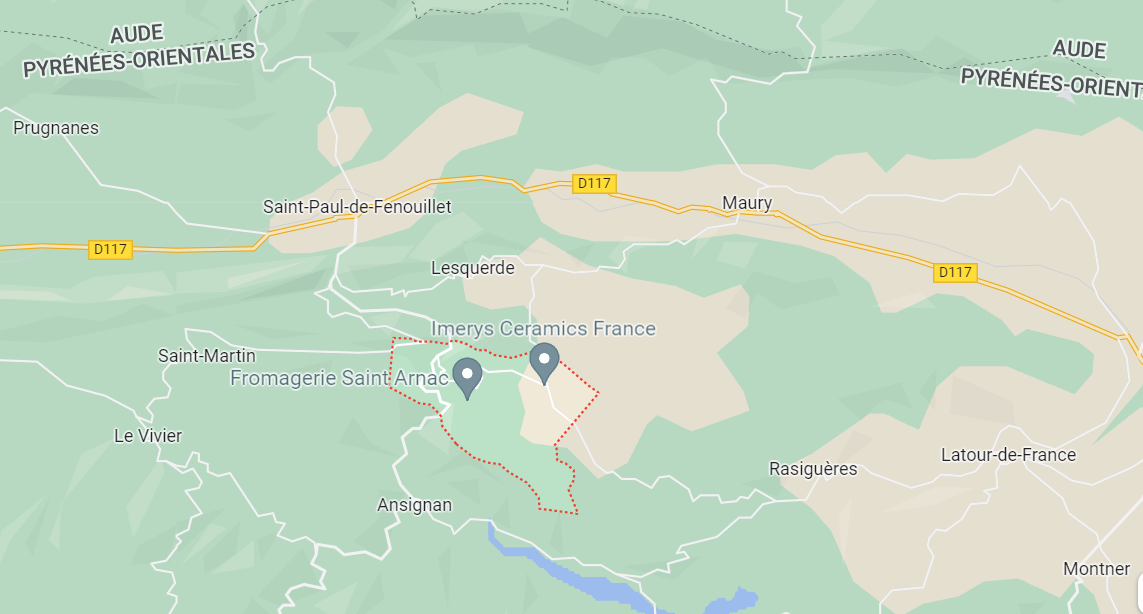 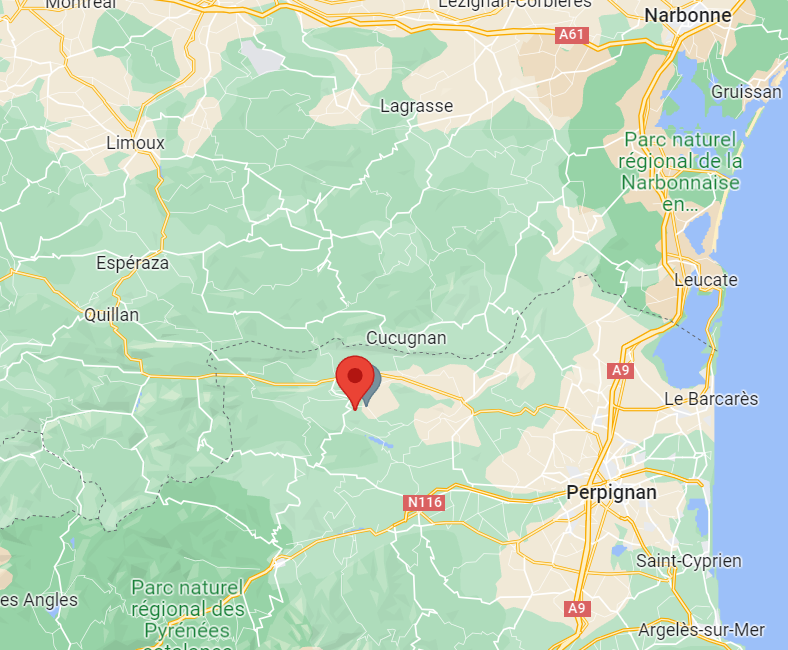 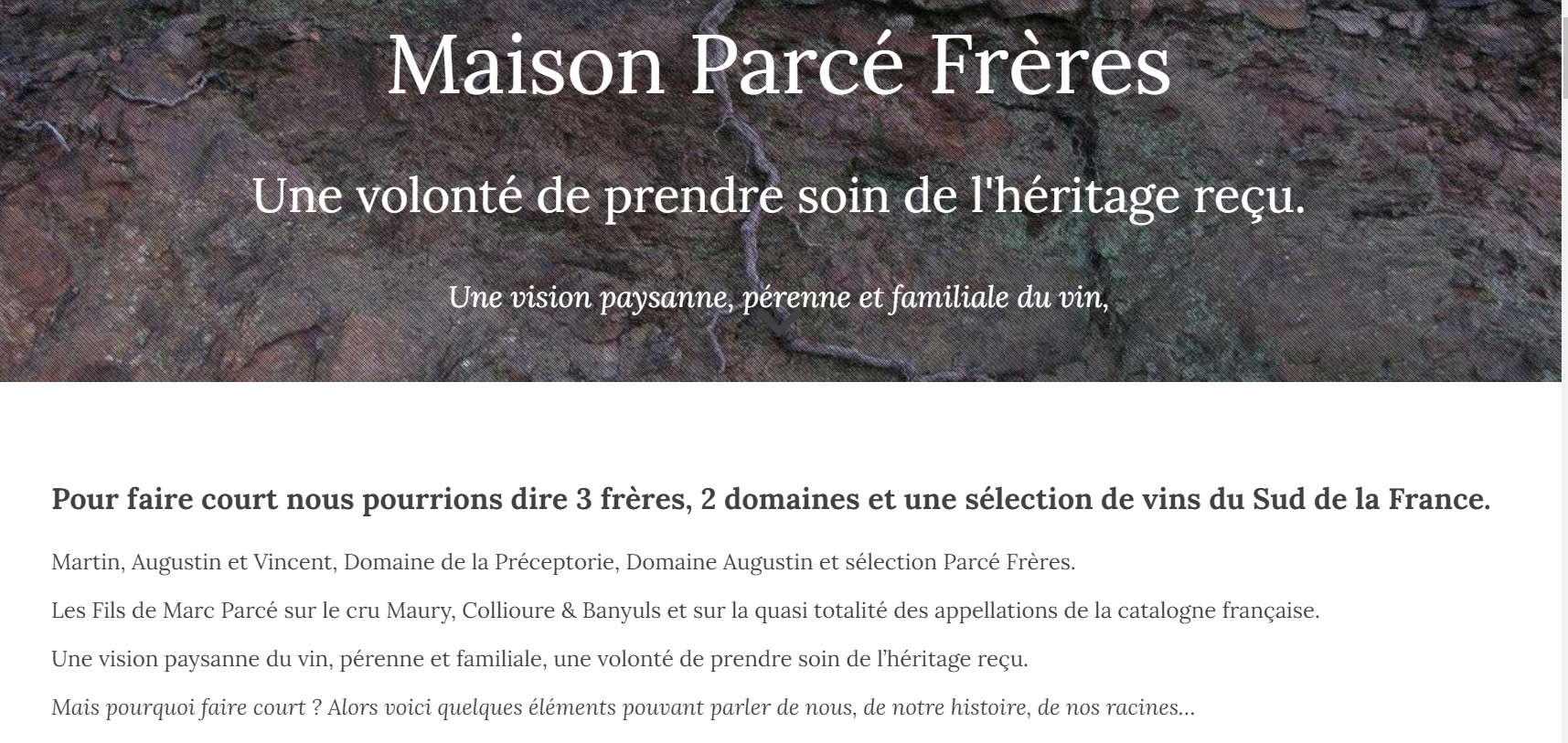 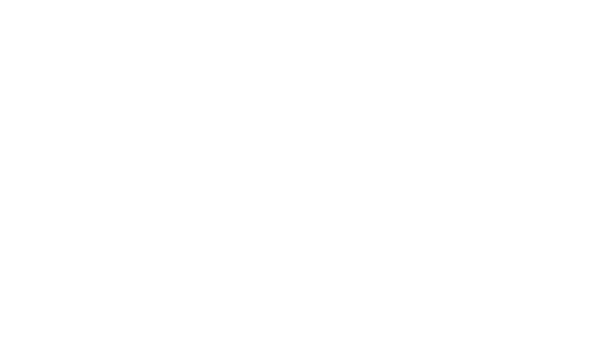 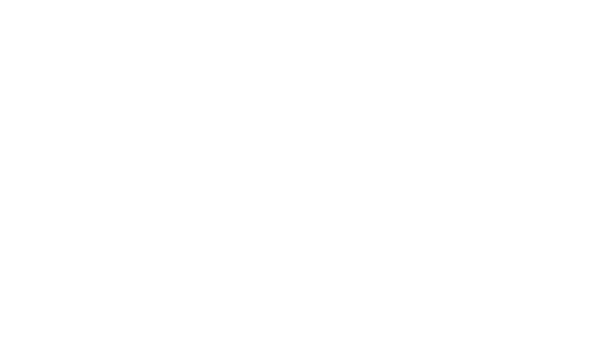 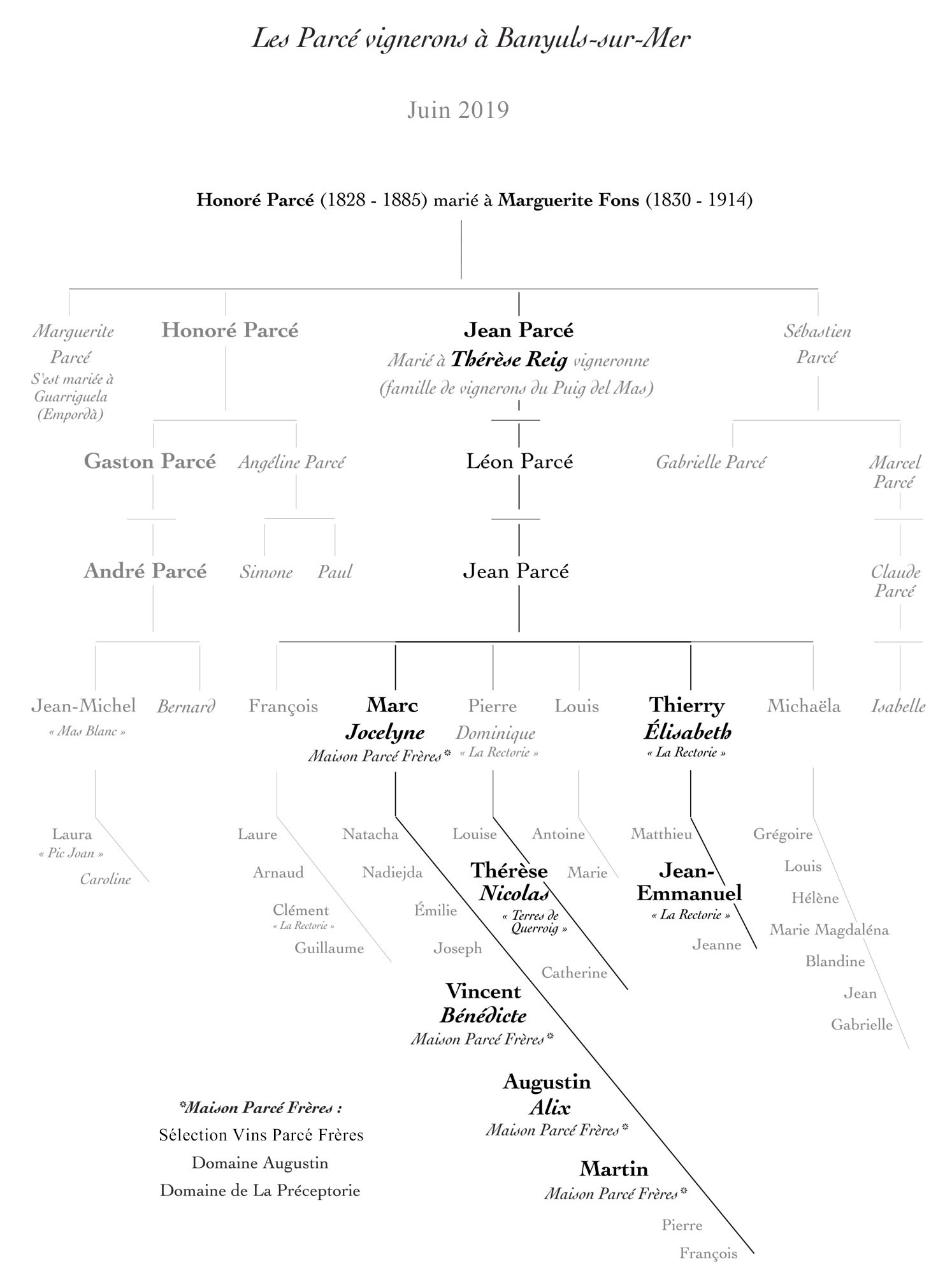 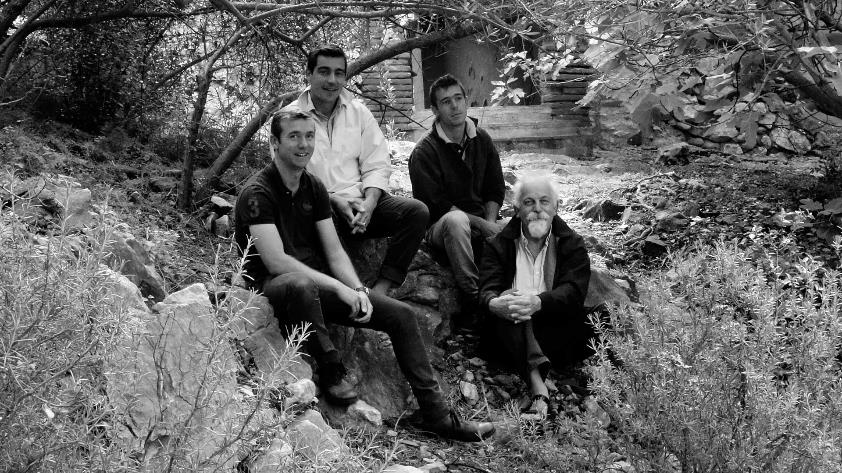 De gauche à droite, Martin, Vincent, Augustin et Marc Parcé.
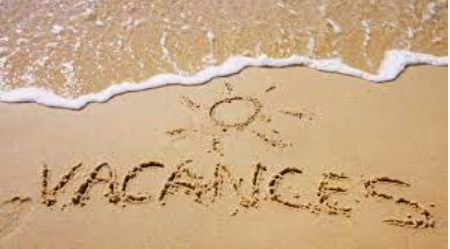 Pourquoi ce vin?
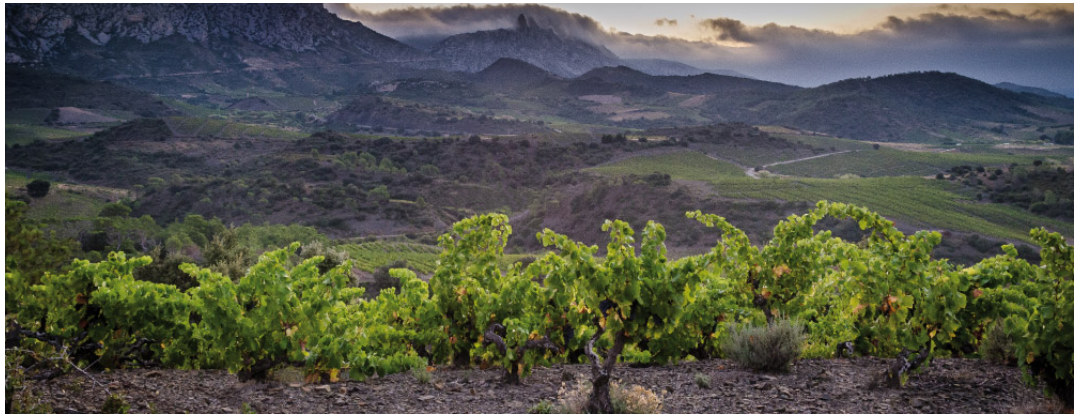 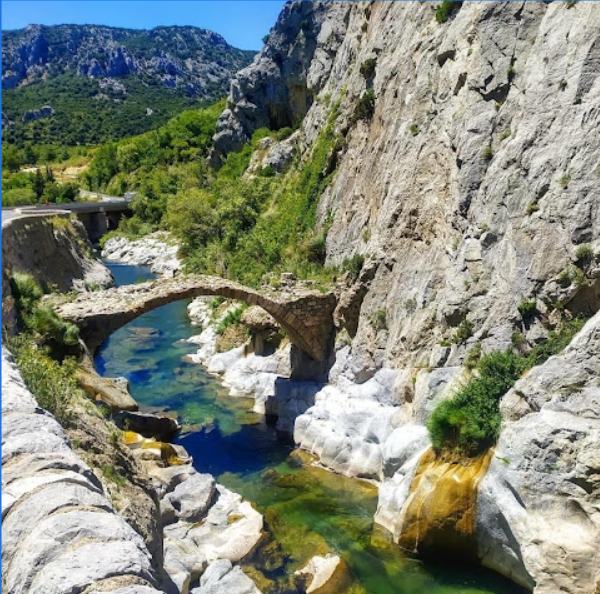 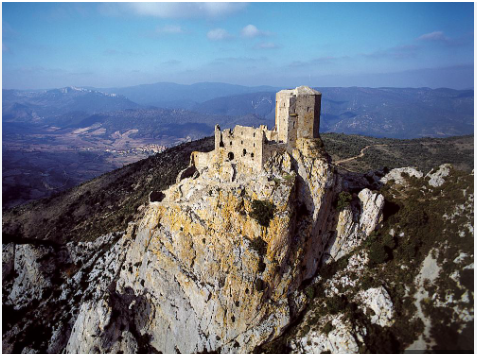 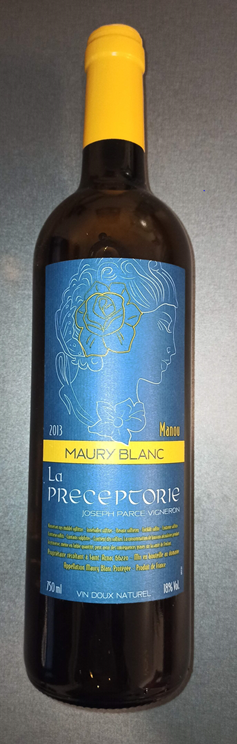 Le vin maury blanc, est très surprenant, il offre une robe or dorée, très belle. Le nez est sur les agrumes confits et les fruits à chair blanche. La bouche est bien structurée, avec un très bel équilibre sucre-alcool-acidité.


Accord avec foie gras , fromage bleu, fruits secs